Academic Libraries In The 21st Century
Vision, Development, Implementation
Ray Uzwyshyn, Ph.D. MLIS
Academic Libraries are Changing
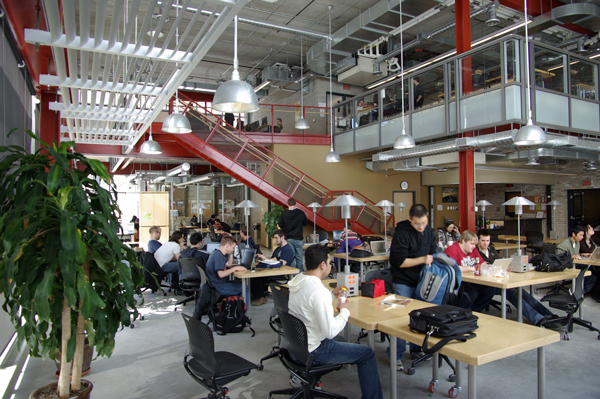 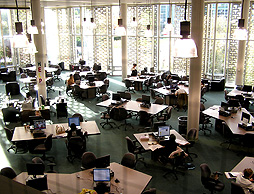 21st Century Library Learning Commons
Some Academic Libraries Have Not Yet Taken The Curve
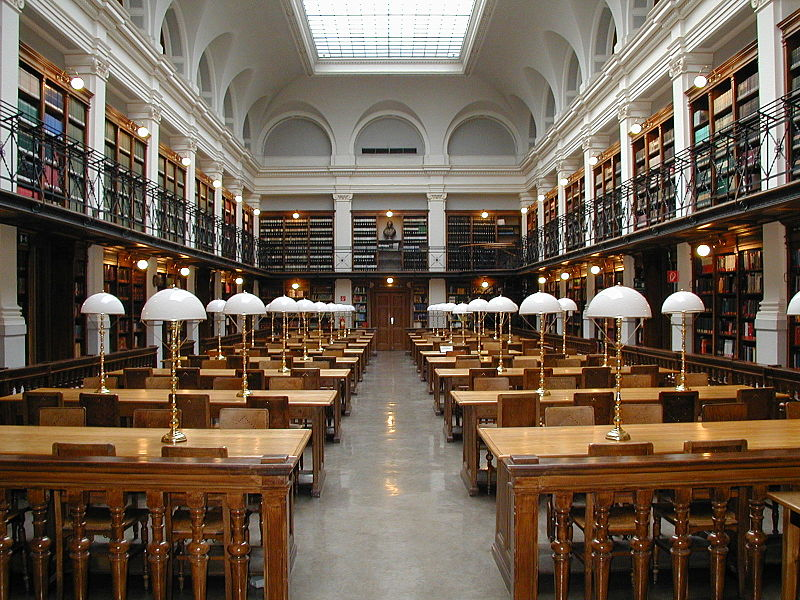 Embracing Change
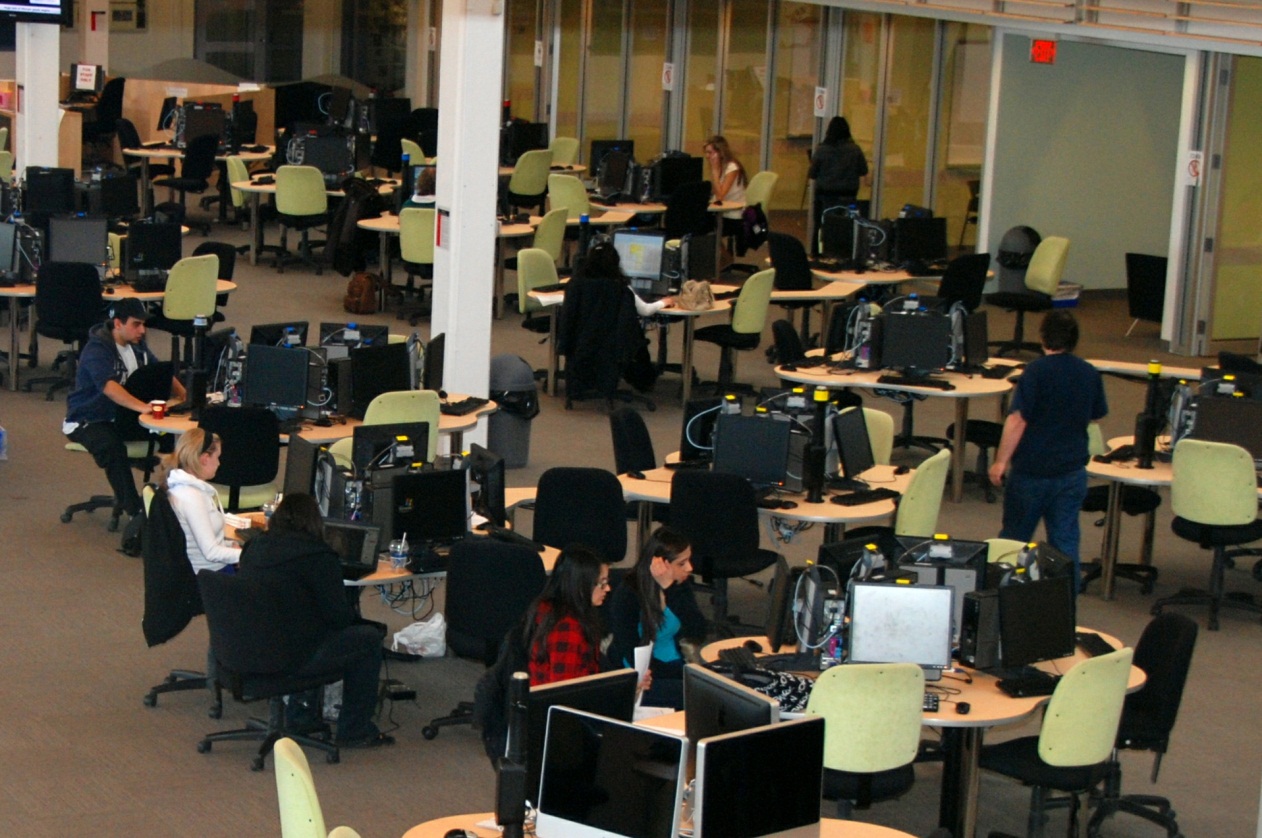 Collaborative Learning Spaces, Digital Literacy Labs, Multimedia Studios
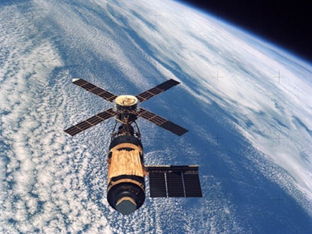 Project PossibilitiesCirculation of DocumentsUWF Skylab
Handouts:Tech.  Equipment ,  Schematics Skylab Conceptualization/Grant
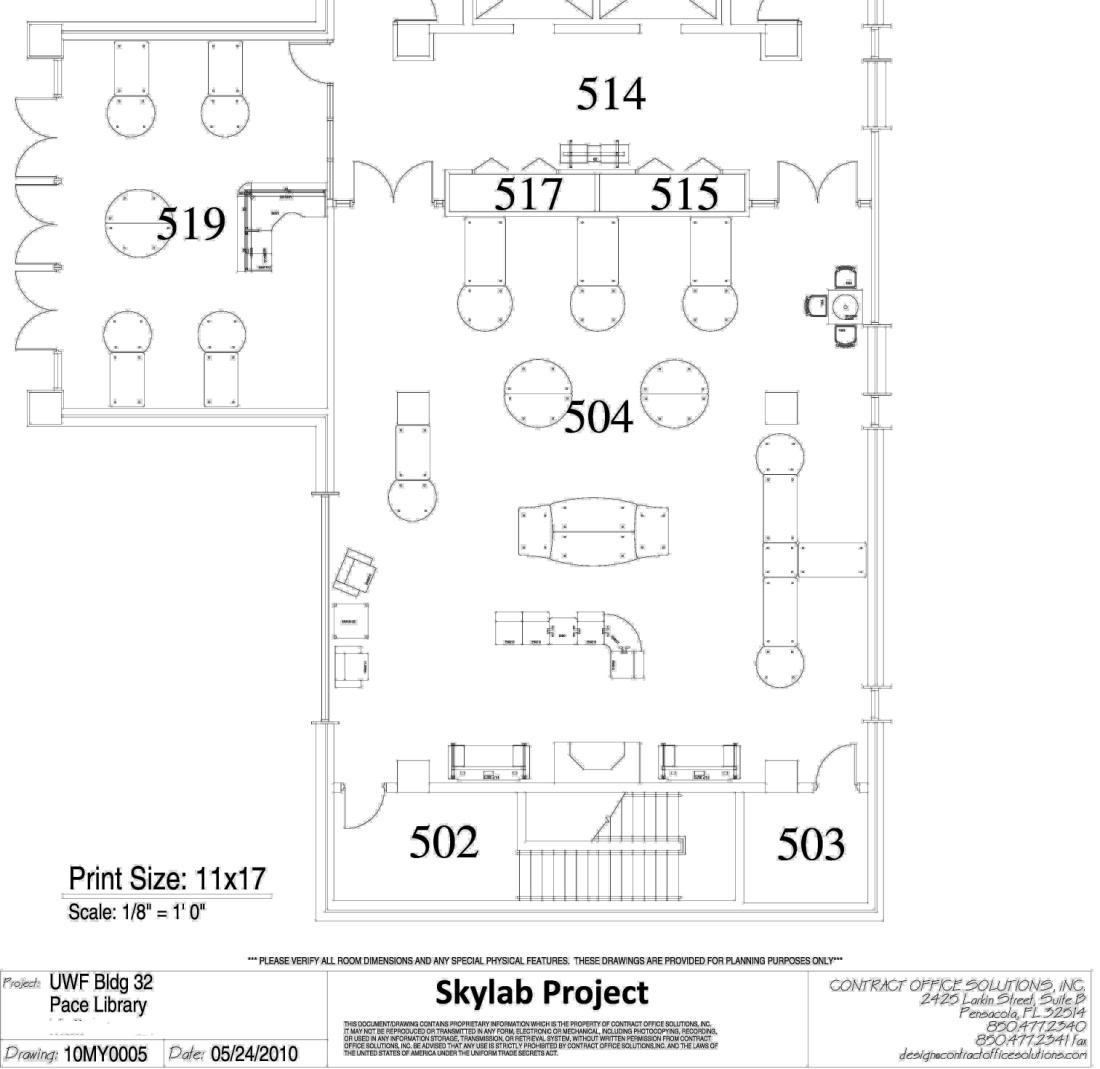 Binders Complete Hardware, Software Tech. SpecificationsBudget BindersBudgetary DocumentsSkylab Date Log  with Primary Documents

PresentationsLibrary StakeholdersOutside ConstituentsNational Awareness/Marketing
Learning, Spaces, Technology
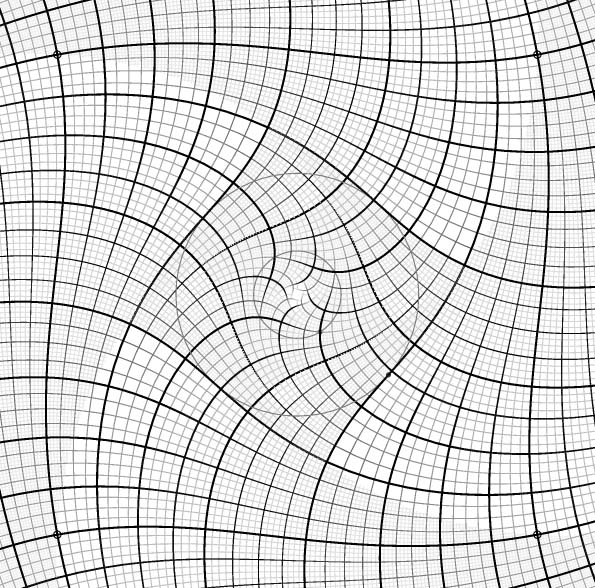 Third Space for Learning.Cross-fertilization of
Projects,People and
Skillsets.
Information & Digital Literacy
Multimedia Studios & Archival Media Conversion
Traditional Study,
Books, e-books, journals
Technology
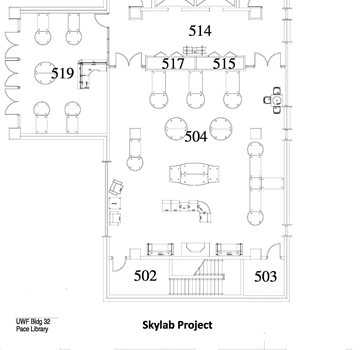 Virtual and Physical Spaces
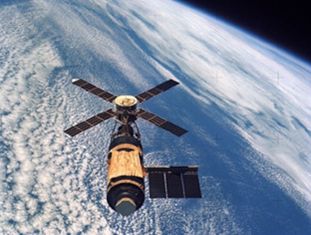 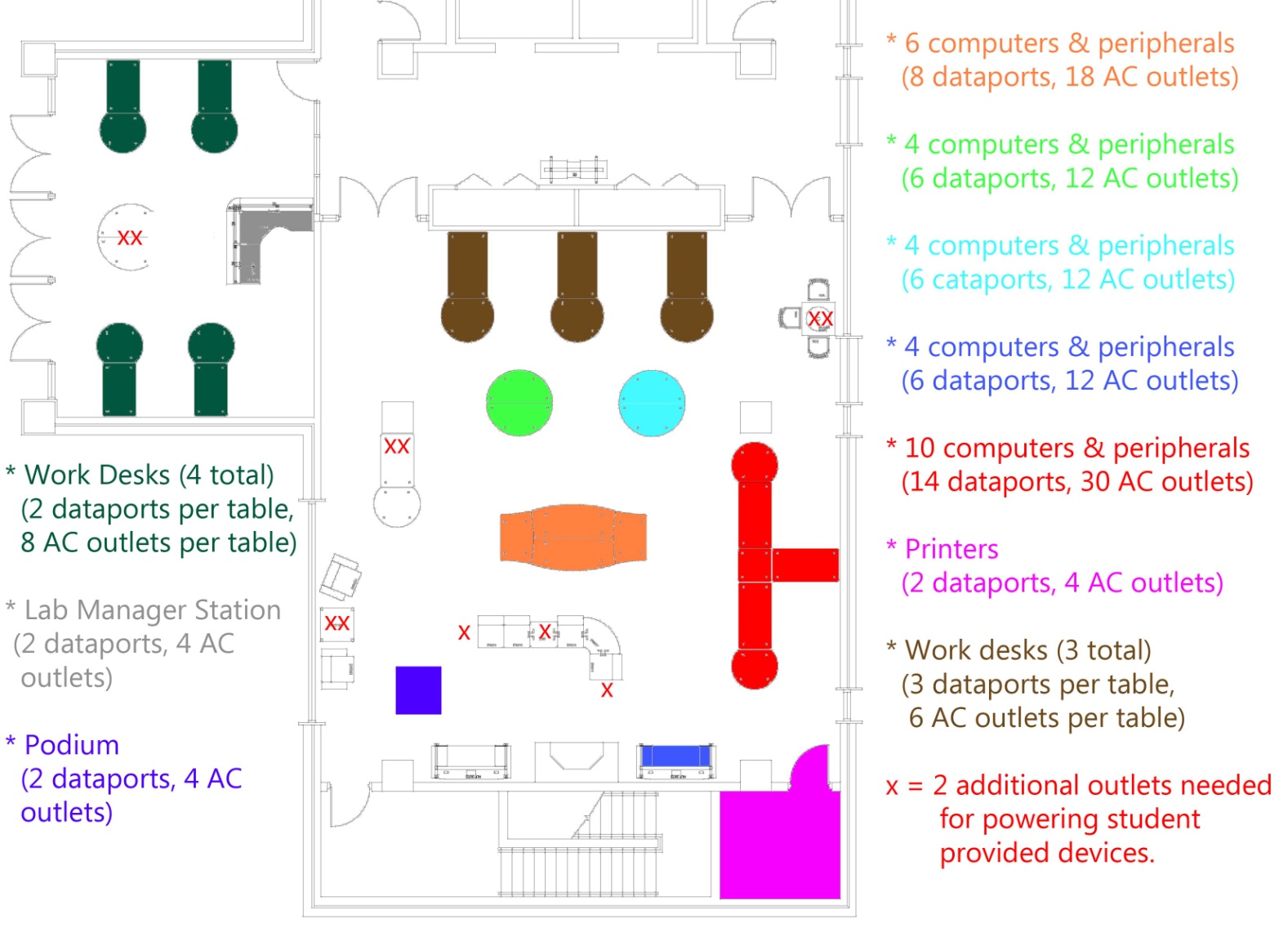 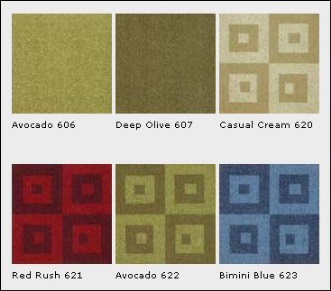 UWF Skylab Planning: Arch & Eng.: Electrical Data
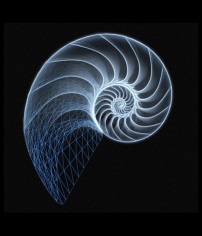 Data ports and Electrical Outlets: Diagrams for Telecom, Contractors,Cable Management  & Adequate Power Supplies
New Library ServicesNew Genres of Digital Collections e-Press Partnerships/Bookstore Partnerships
Scholarly E-JournalsPOD Text Books and Faculty PublicationsInstitutional Repositories
(Theses/Archives)
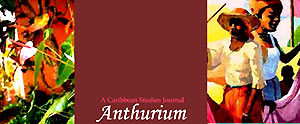 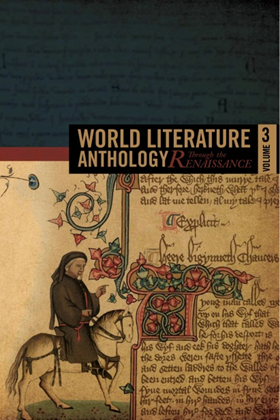 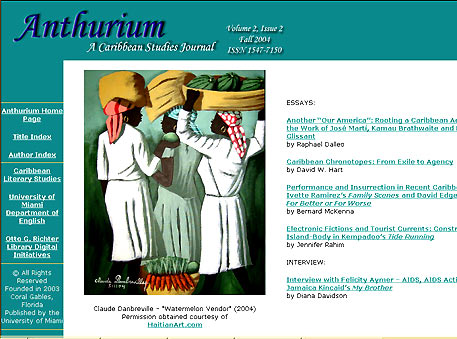 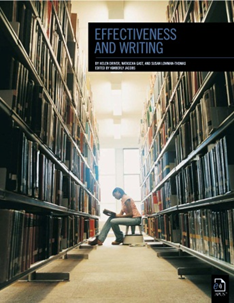 Scholarly Communications Publishing Opportunities
New Types of Digital Libraries & Library Services Emerging
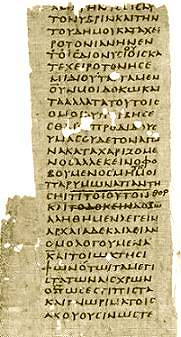 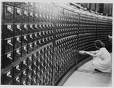 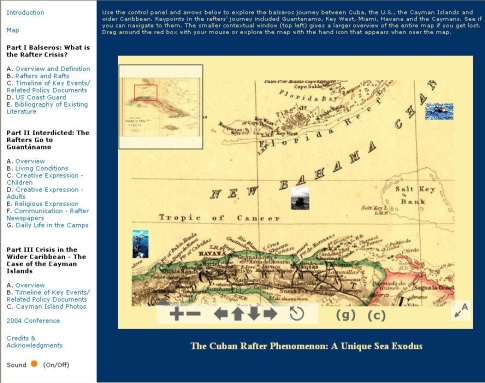 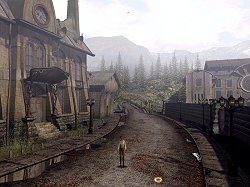 200 B.C
1940
2003
2018
Institutional Online Repositories, Multimedia Archives
Digital Archives
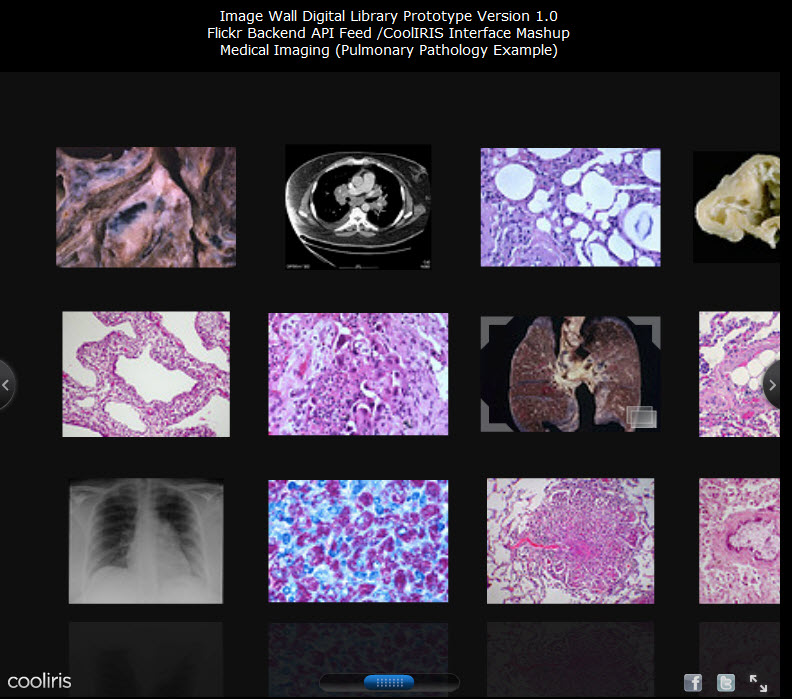 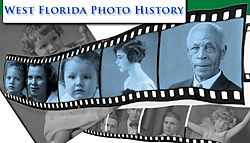 Library Academic University Community Connections
University/Library/Community Bridges
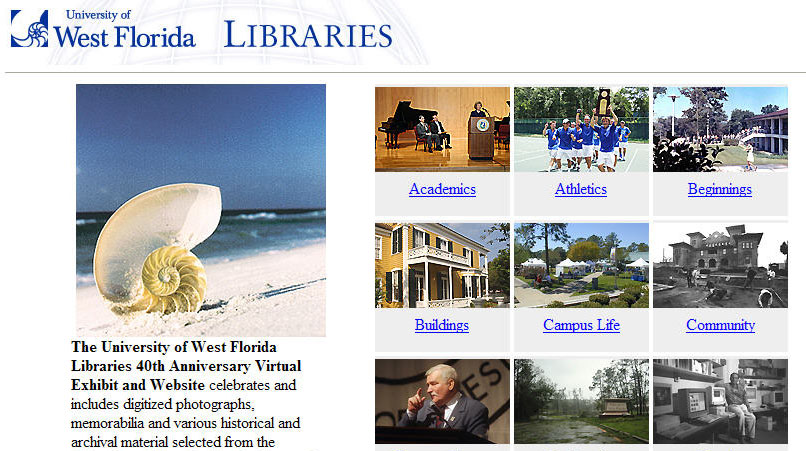 Branding and Marketing the University Intellectual Riches Globally
Hybrid Digital/Paper/Audio/Video Collections
21st C. Online Education
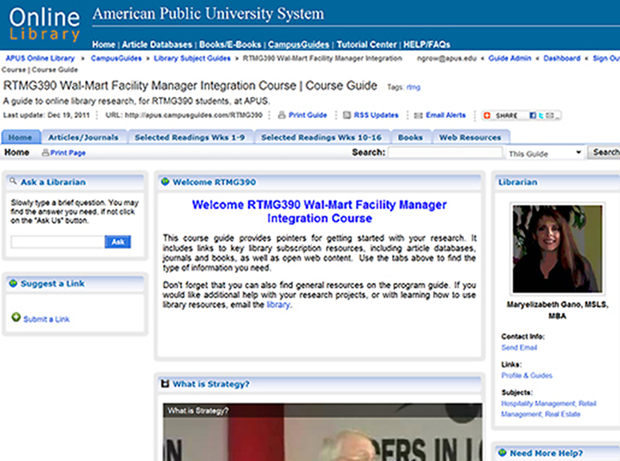 DirectCurricular 
Replacement
Secondary
MultimediaBibliographic Resource

Global
Marketing/Branding

ROI
APUS Online Course Guides
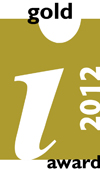 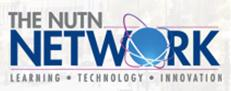 Library Integration with Online ClassroomLearning Management System
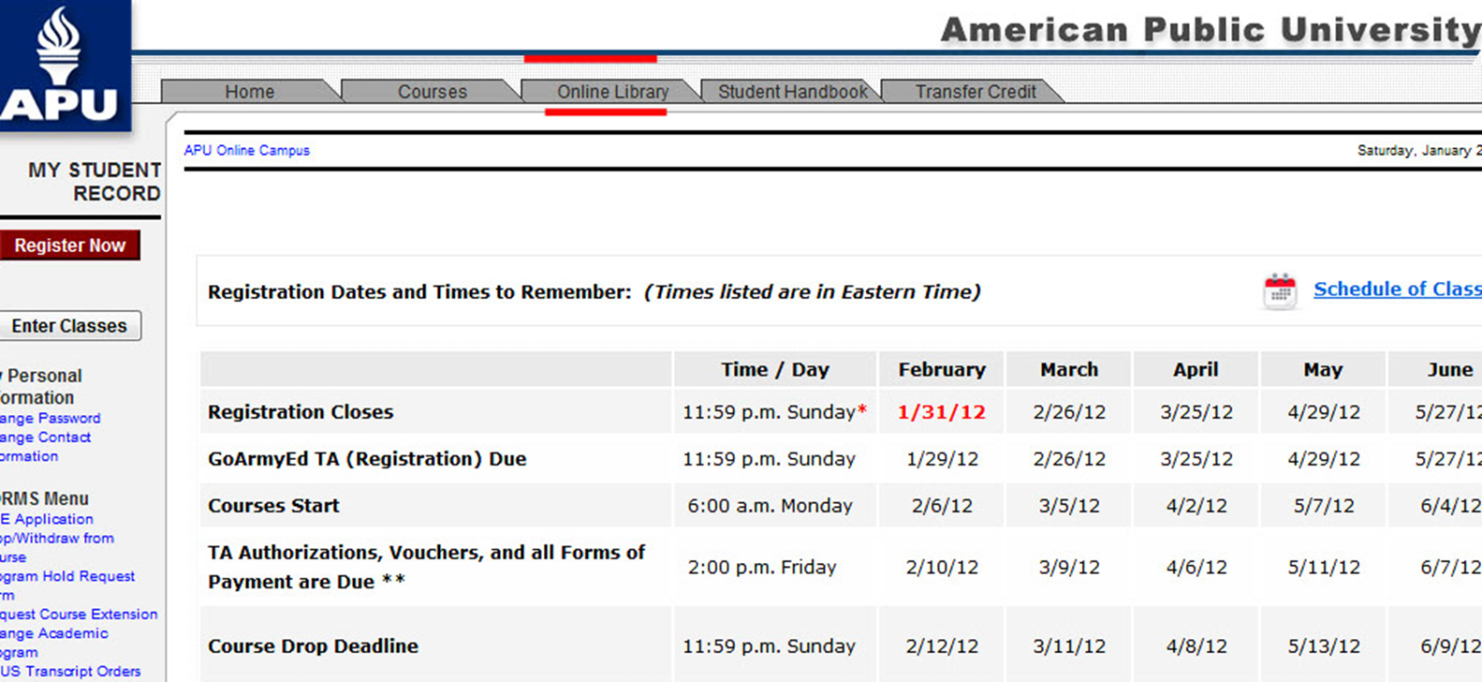 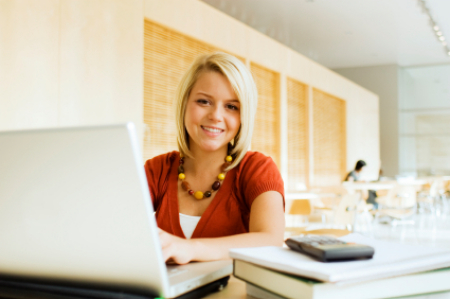 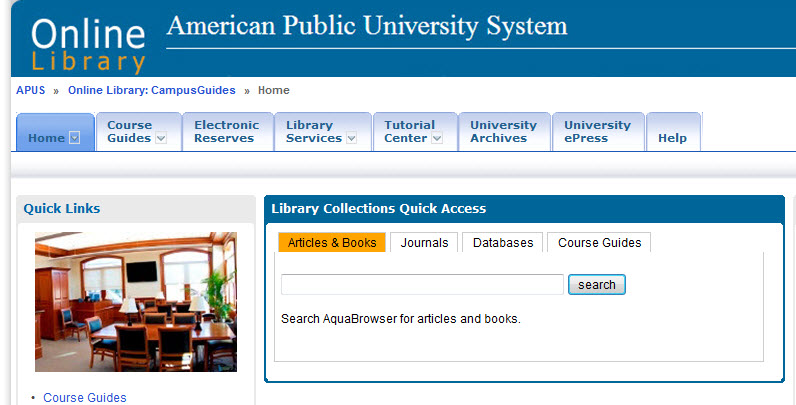 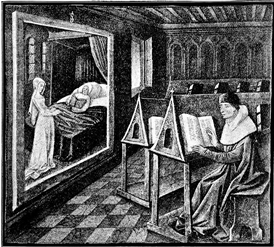 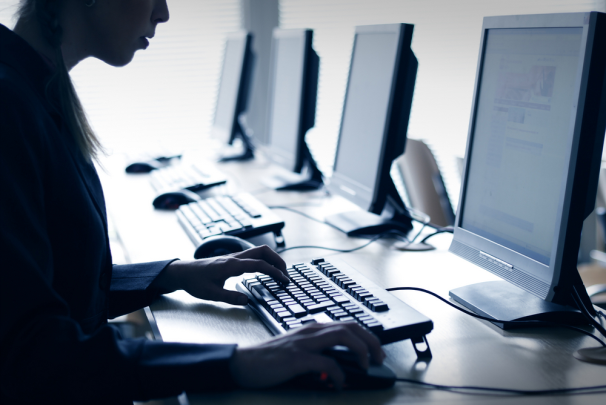 Library/faculty/Technology/ Synergies
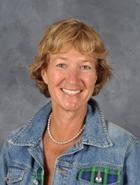 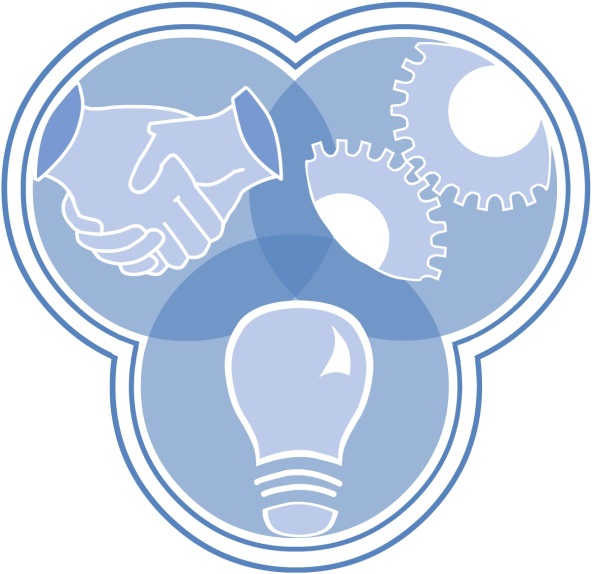 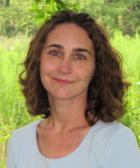 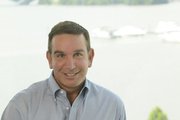 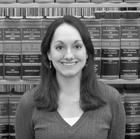 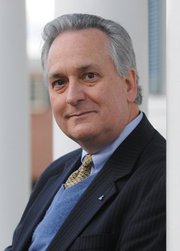 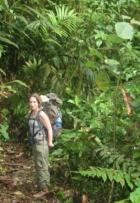 Faculty ||  Academic Technology || Librarians
Faculty/LibraryProgram & Course  Synergies
Changing Library Services
From Online Research Help to MOOC’s
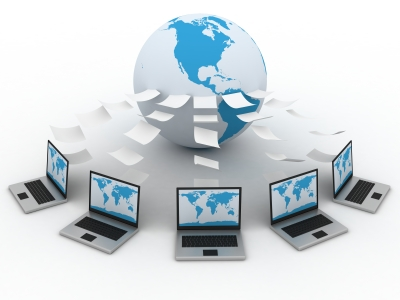 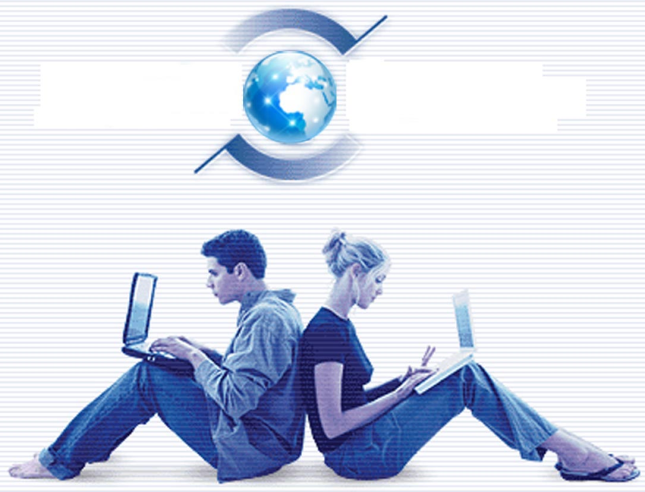 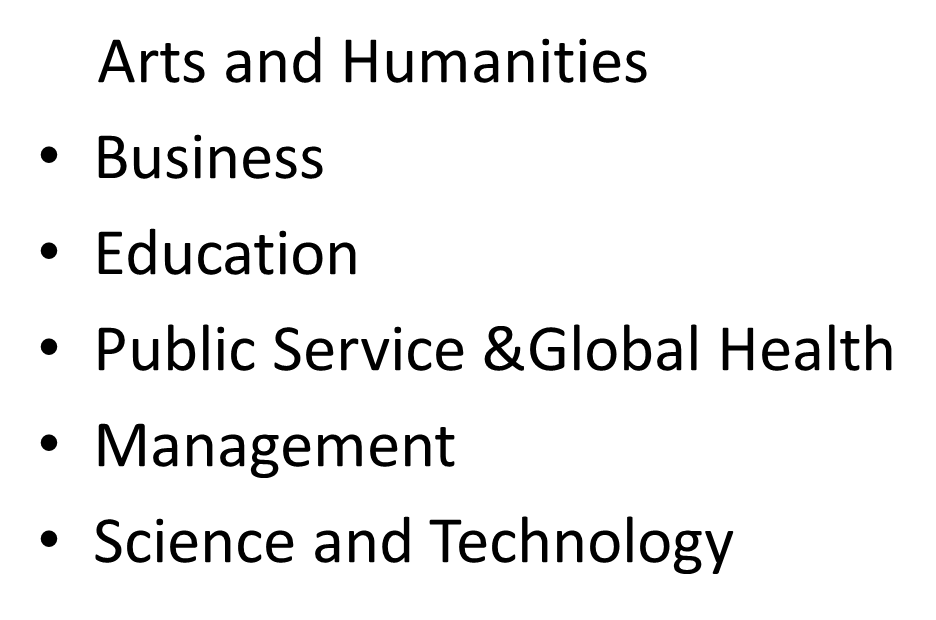 Online Curricular Needs(OER, E-Books, E-Articles)
Seven Schools,  Over 1800 Online Courses
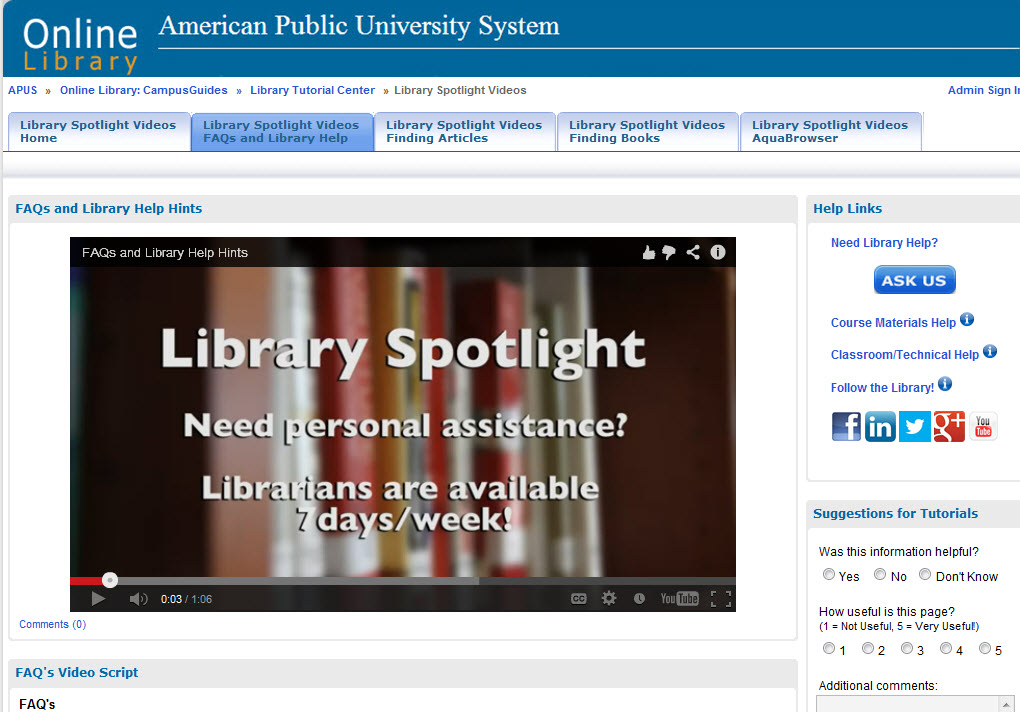 New MediaHelp and ResearchPossibilities
Reaching Students/Faculty through Video
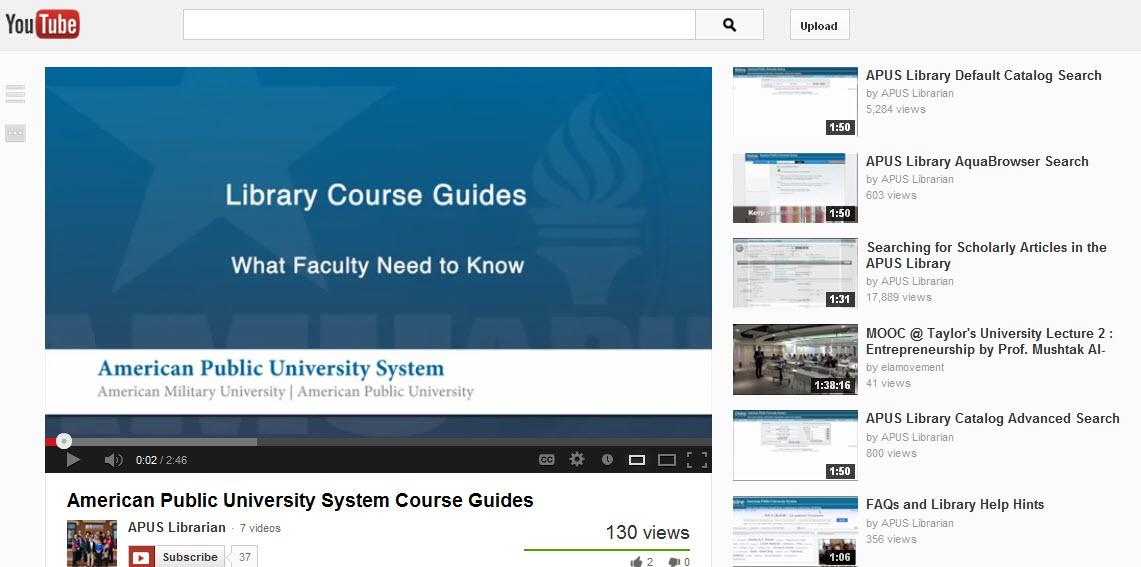 Libraries, MediaBroadcasting , Embedding
Traditional  Continuity
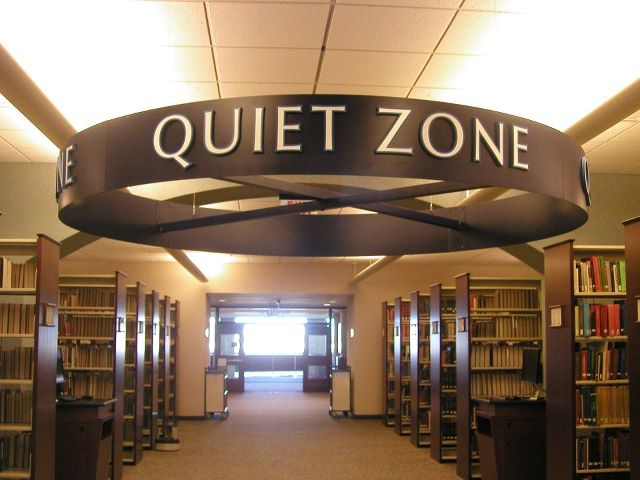 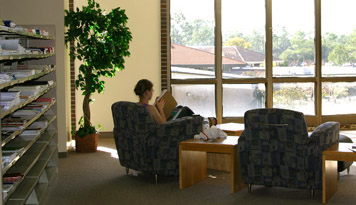 Designated Study/Quiet Zones
Collecting Books & Media
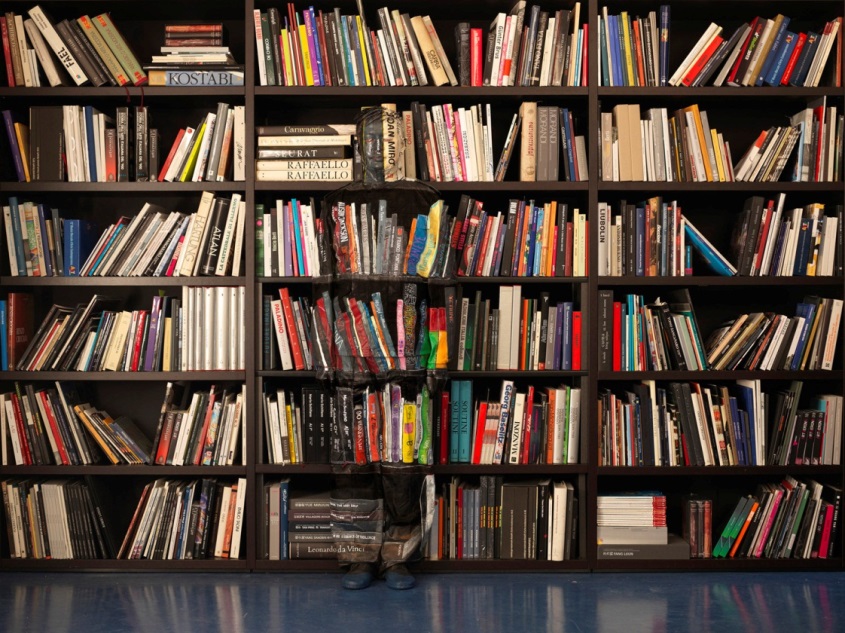 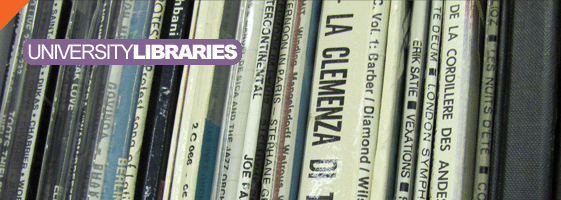 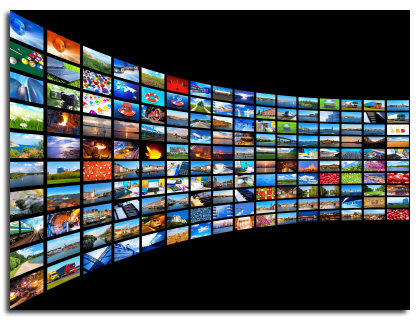 E-books, e-journals, article aggregrator databases150,000 eBooks, 40,000 ejournals
Changing ModelsOwnership to Access
INCREASING Academic Video Databases
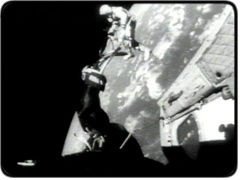 Business
PsychologyCounseling and therapy
Education
Economics
Public HealthHistoryHumanitiesCriminal Justice and LawPolitical SciencePublic Safety/IntelLiterature/PhilosophyReligion/theatre 
Science/Technology
Security/Military 
Space
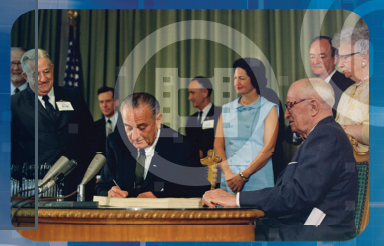 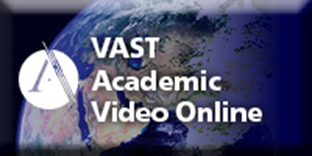 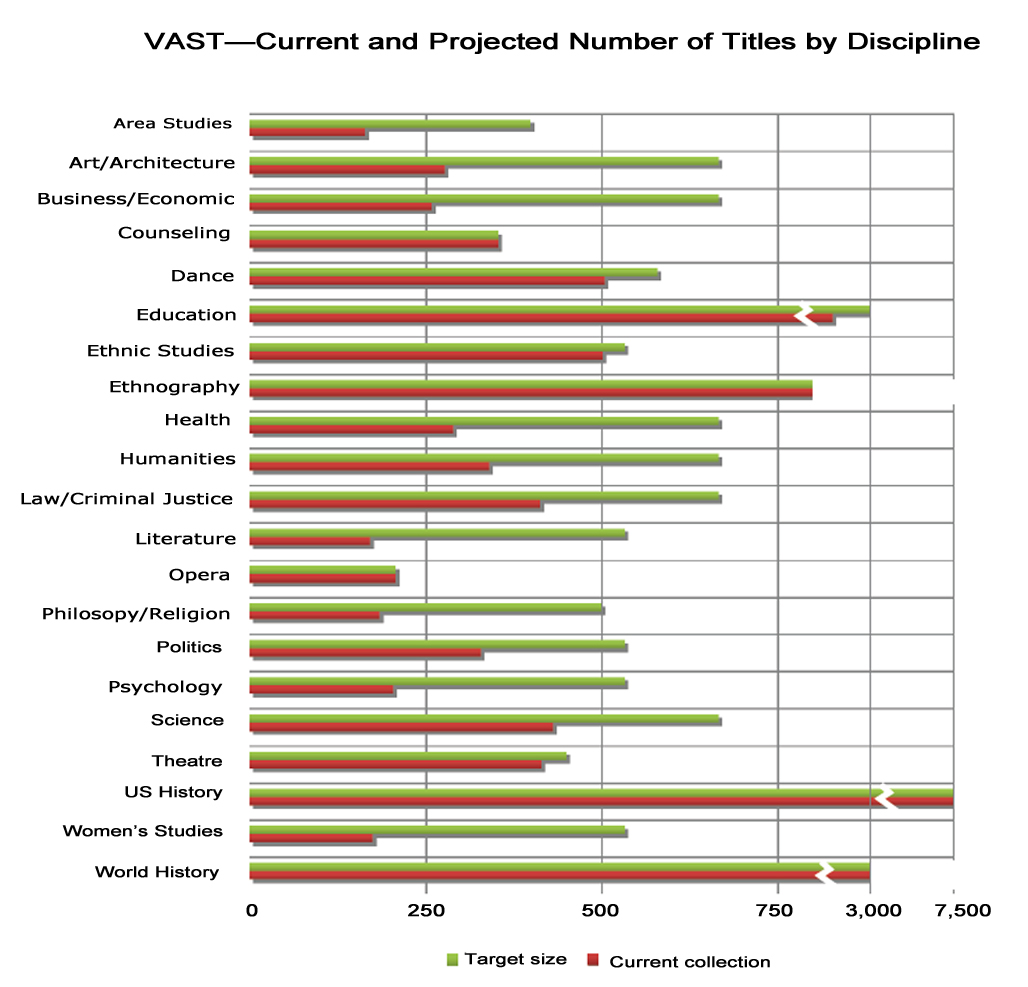 Increasing
Interdisciplinarity &InteractivitySimulations &Software Packages

Alexander Street
Press Vast, 20,000 videos
2013.
Library Learning Series
Faculty Authors
Digital  Literacy Series
Community Connections
Technology/Industry Connections
Library Technology R&D
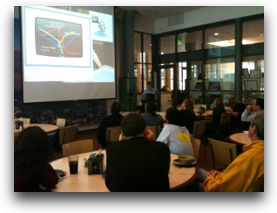 Physical Library/University Connections Digital Literacy/ Interdisciplinarity
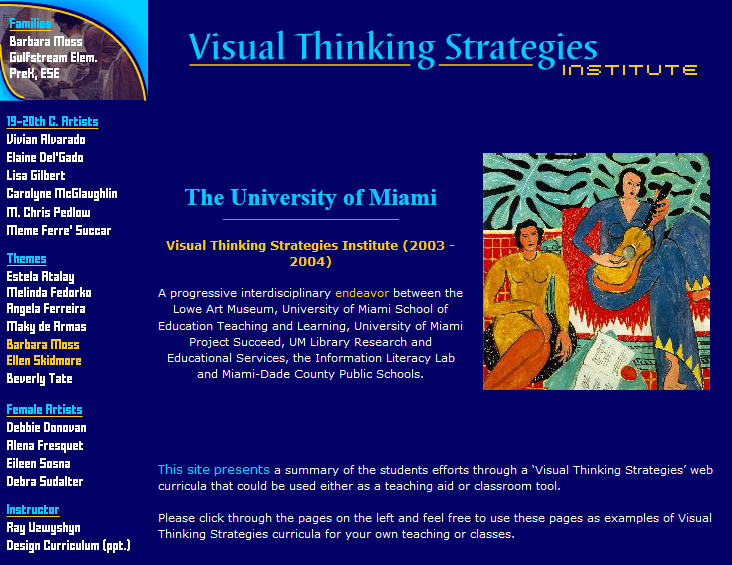 Library Technology and Information Literacy ServicesSchool of EducationUniversity Art Department/Museum 
State Dept, Of Education Grant Opportunities
Research, StudyResources, Scholarship
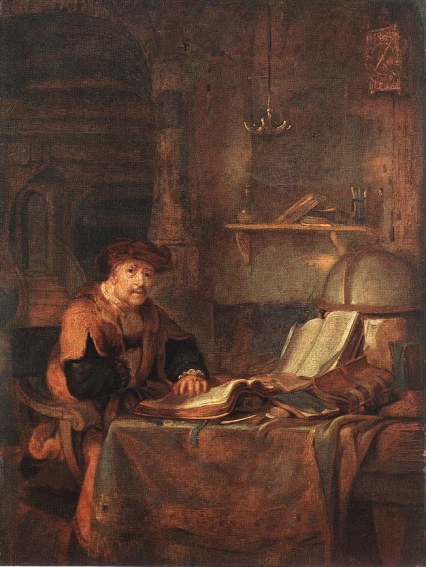 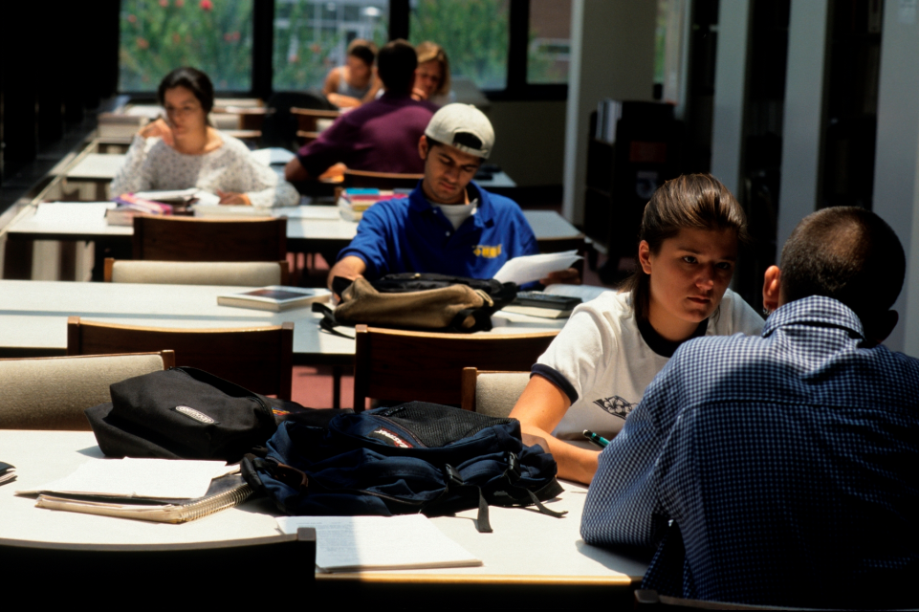 Balancing Needs for Gainful EmploymentScholarship Innovation and Inspiration
Thanks!
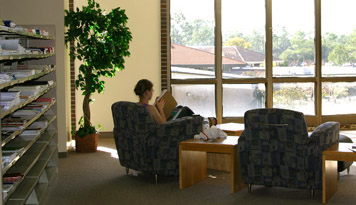 Ray Uzwyshyn Ph.d. MLISRuzwyshyn@GMAIL.com